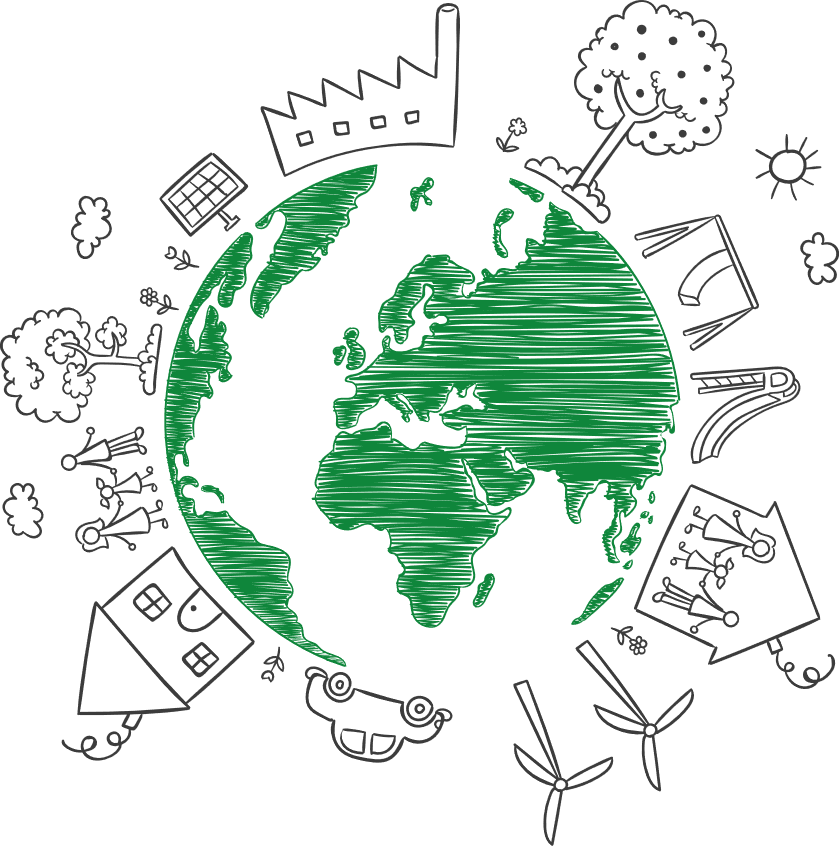 绿色出行
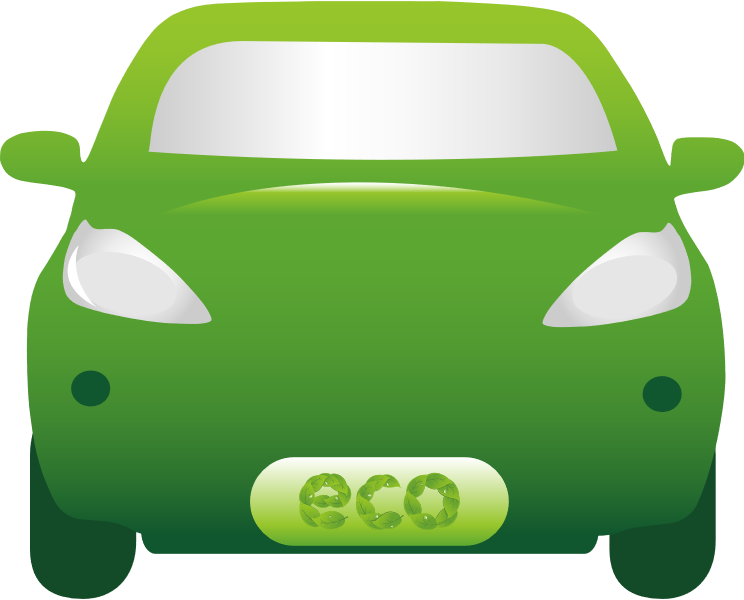 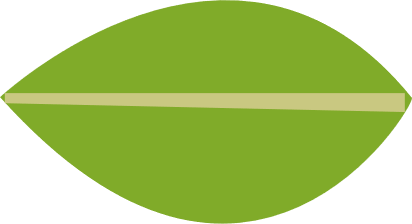 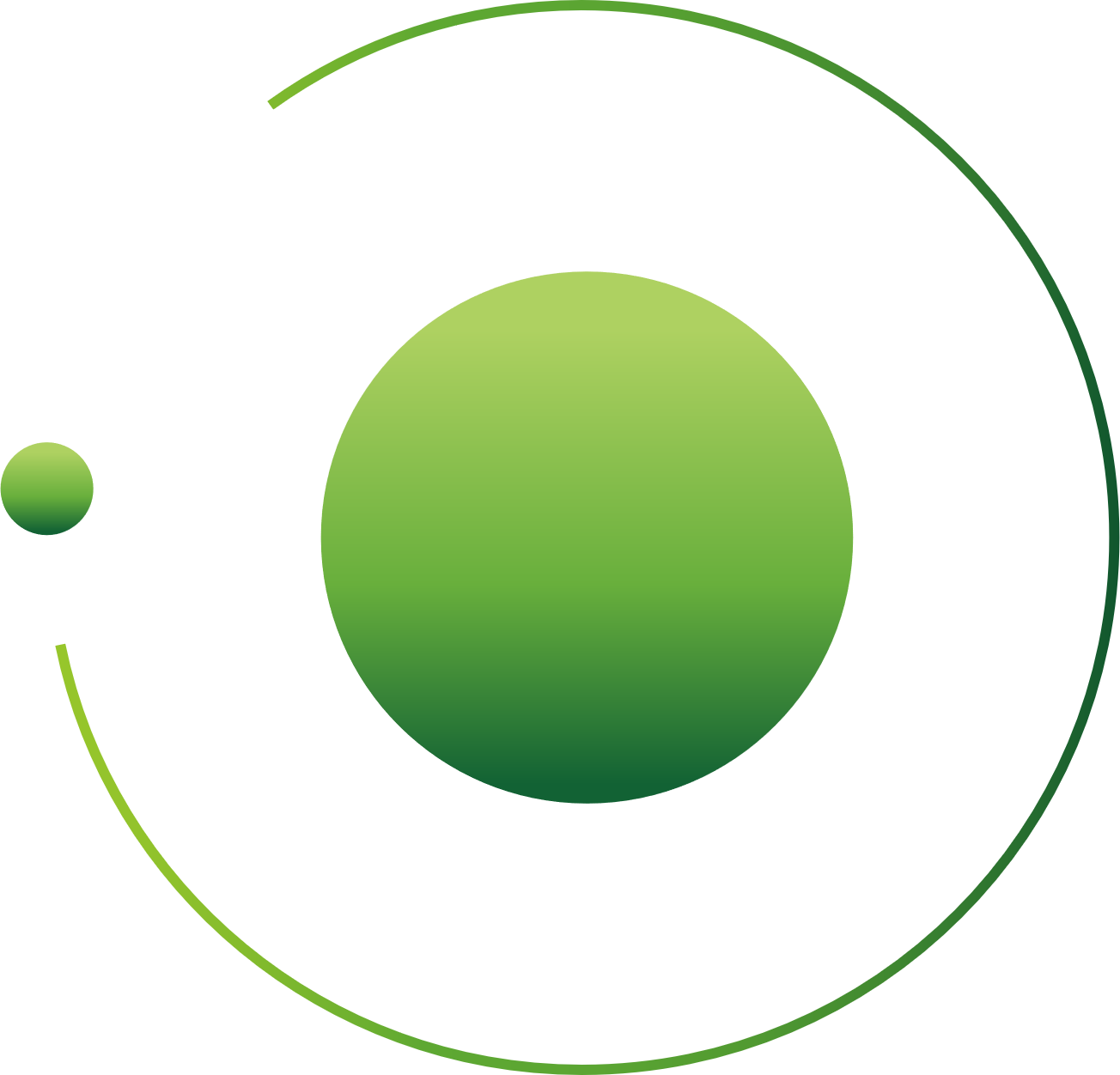 低碳生活
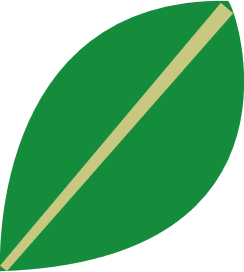 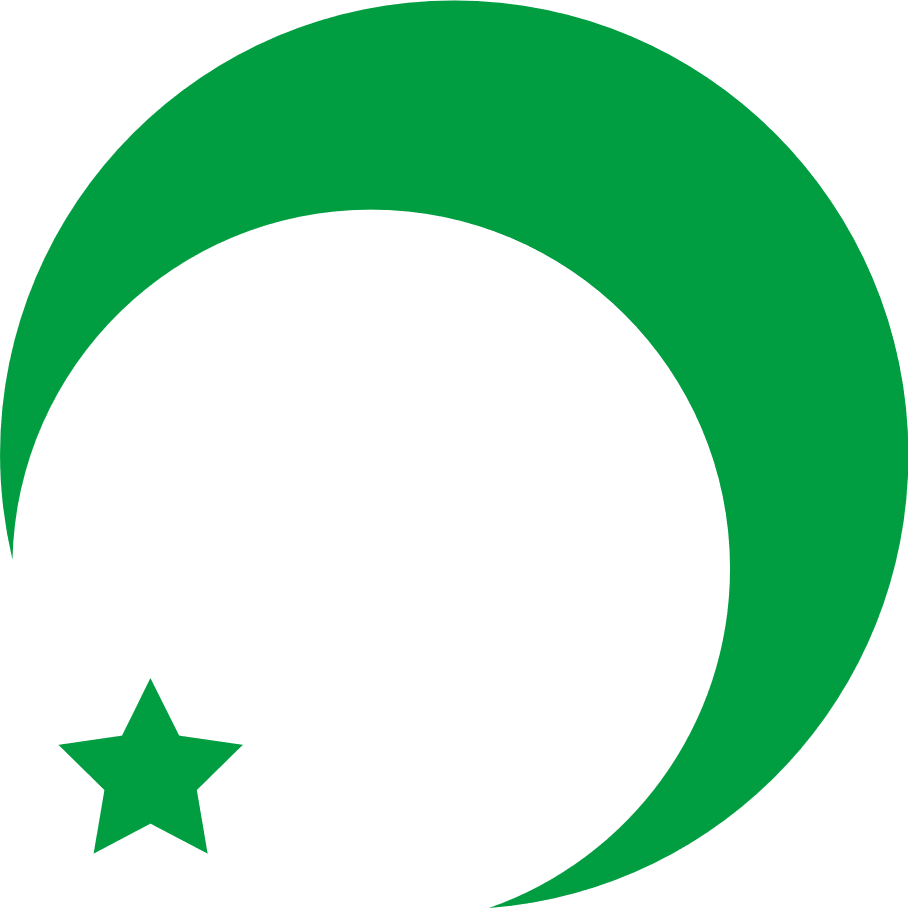 请插入您的相关文本内容或者其它内容
汇报人：某某某  时间：2020.09
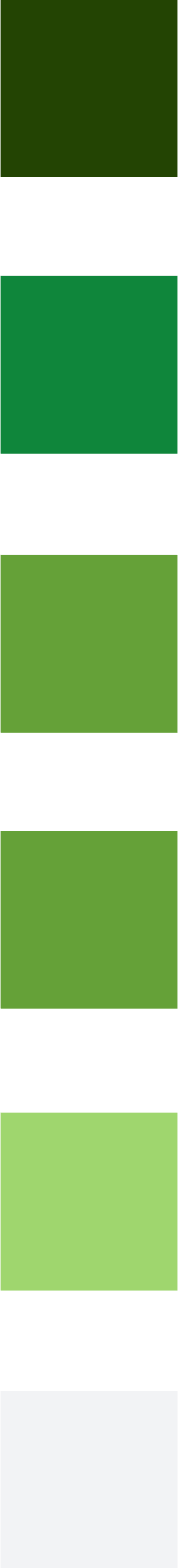 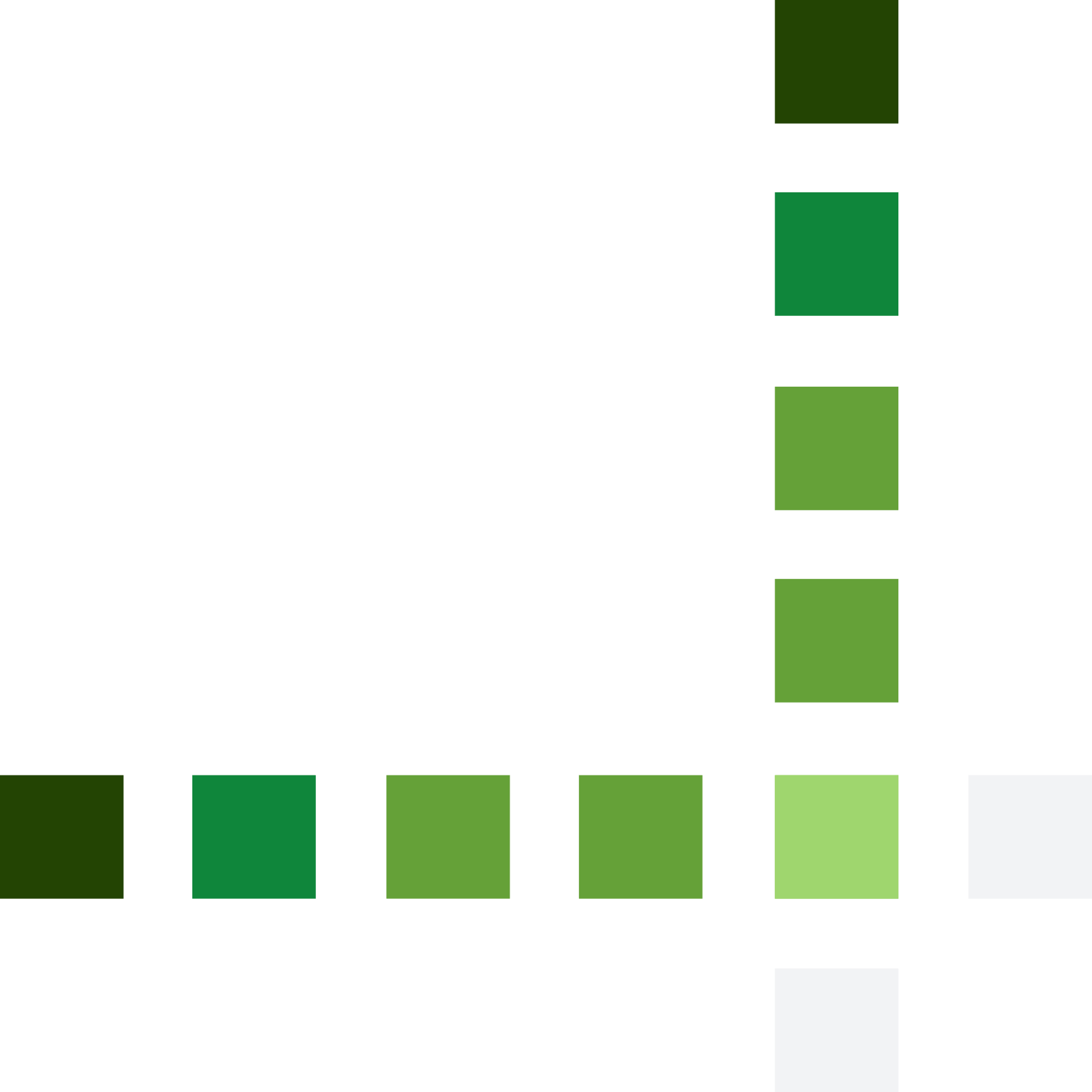 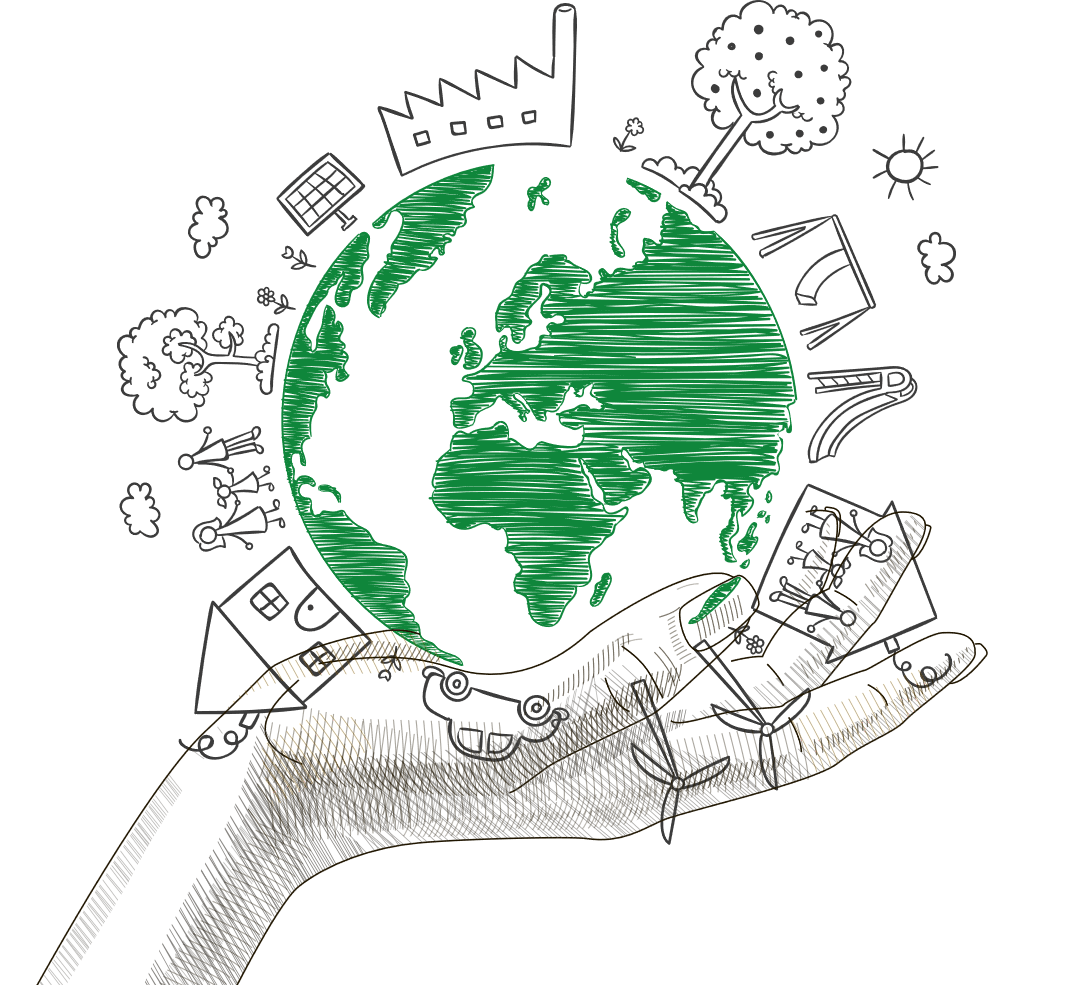 关于我们
1
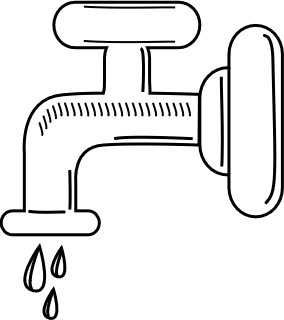 目
  录
研究综述
2
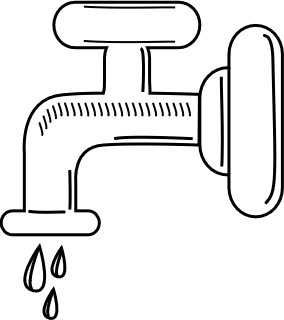 研究过程
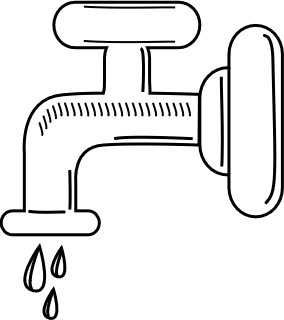 3
研究结论
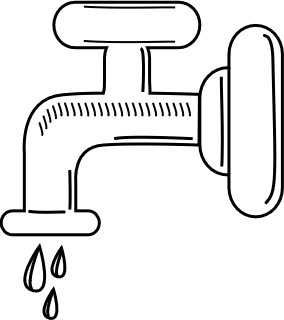 4
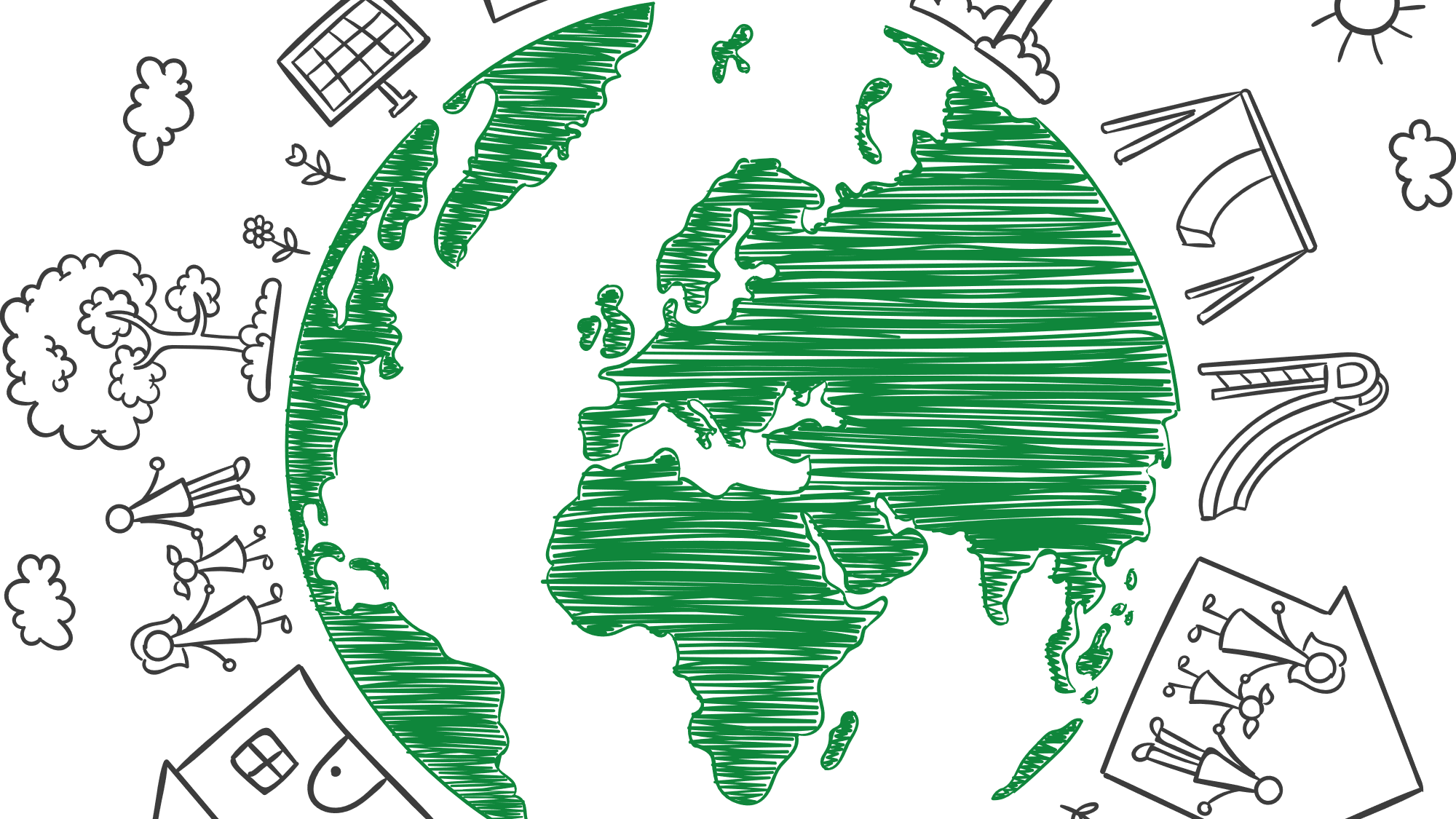 PART
01
关于我们
输入标题
输入标题
输入标题
输入标题
关键词
您的内容打在这里，或者通过复制您的文本后，在此框中选择粘贴。
标题文字
此处添加详细文本描述，建议与标题相关并符合整体语言风格，语言描述尽量简洁生动。
单击此处添加您的编辑文字标题，您的团队名称您的公司名称单击此处添加您单击此处添加您的编辑文字标题，您的团队名称您的公司名称单击此处添加您单击此处添加您的编辑文字标题，您的团队名称您的公司名称单击此处添加您
在此添加您的主题
在此添加您的主题
在此添加您的主题
ADD TITLE HERE
ADD TITLE HERE
ADD TITLE HERE
单击此处添加您的编辑文字标题，您的团队名称您的公司名称单击此处添加
单击此处添加您的编辑文字标题，您的团队名称您的公司名称单击此处添加
单击此处添加您的编辑文字标题，您的团队名称您的公司名称单击此处添加
01
02
03
单击此处添加您的编辑文字标题，您的团队名称您的公司名称
单击此处添加您的编辑文字标题，您的团队名称您的公司名称
单击此处添加您的编辑文字标题
单击此处添加您的编辑文字标题
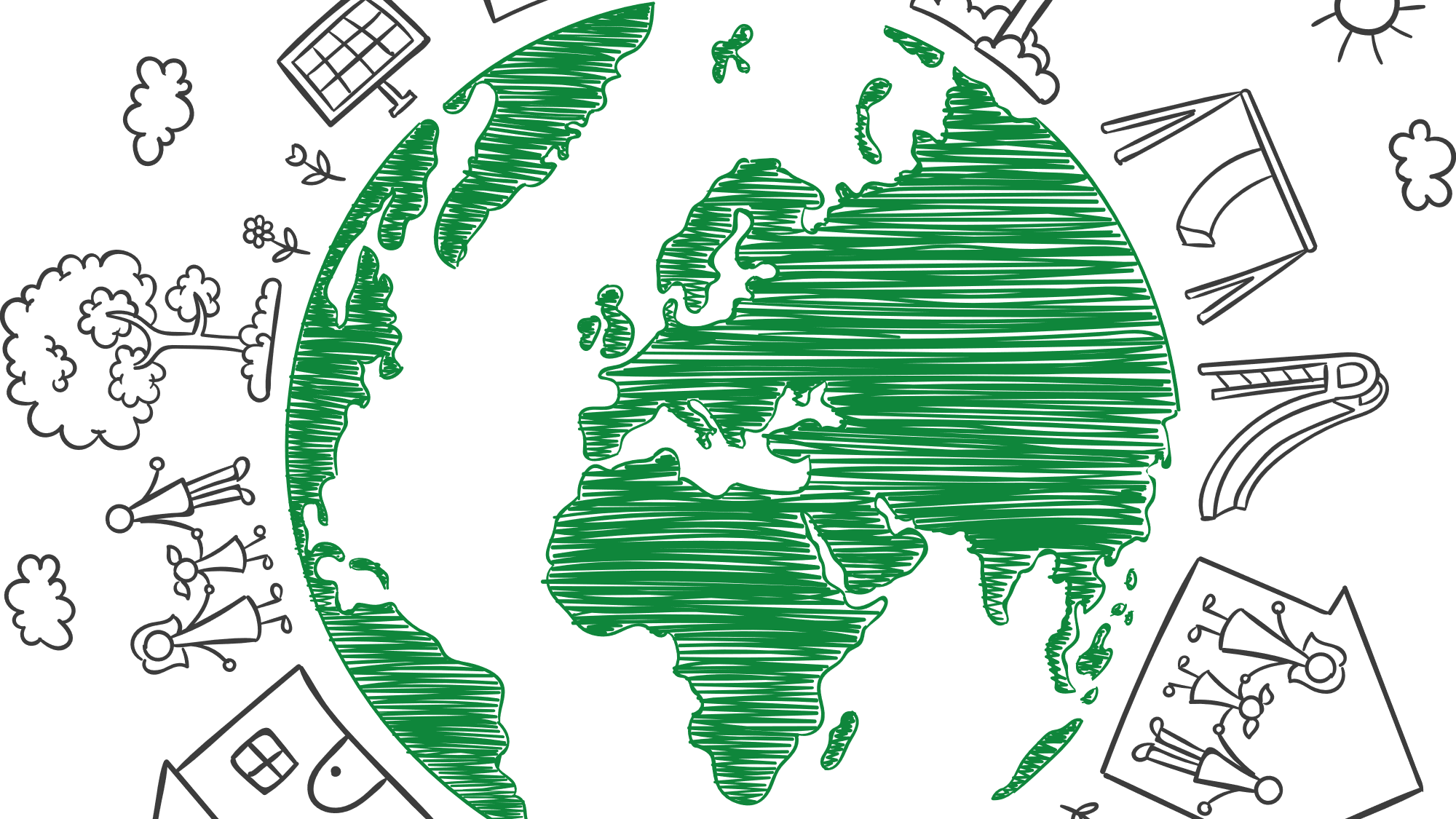 PART
02
研究综述
输入标题
输入标题
输入标题
输入标题
活动意义
活动意义
活动意义
点击输入简要文字内容，文字内容需概括精炼，不用多余的文字修饰
点击输入简要文字内容，文字内容需概括精炼，不用多余的文字修饰
点击输入简要文字内容，文字内容需概括精炼，不用多余的文字修饰
活动意义
活动意义
活动意义
点击输入简要文字内容，文字内容需概括精炼，不用多余的文字修饰
点击输入简要文字内容，文字内容需概括精炼，不用多余的文字修饰
点击输入简要文字内容，文字内容需概括精炼，不用多余的文字修饰
为客户提供有效服务，是我们工作的方向和价值评价的标尺，成就客户就是成就我们自己。
04
01
03
02
点击输入简要文字内容，文字内容需概括精炼，不用多余的文字修饰
点击输入简要文字内容，文字内容需概括精炼，不用多余的文字修饰
点击输入简要文字内容，文字内容需概括精炼，不用多余的文字修饰
点击输入简要文字内容，文字内容需概括精炼，不用多余的文字修饰
为客户提供有效服务，是我们工作的方向和价值评价的标尺，成就客户就是成就我们自己。
02
01
03
策略一
点击输入简要文字内容，文字内容需概括精炼，不用多余的文字修饰
策略二
点击输入简要文字内容，文字内容需概括精炼，不用多余的文字修饰
策略三
点击输入简要文字内容，文字内容需概括精炼，不用多余的文字修饰
点击输入简要文字内容，文字内容需概括精炼，不用多余的文字修饰
关键词
关键词
循序渐进
分层兼顾
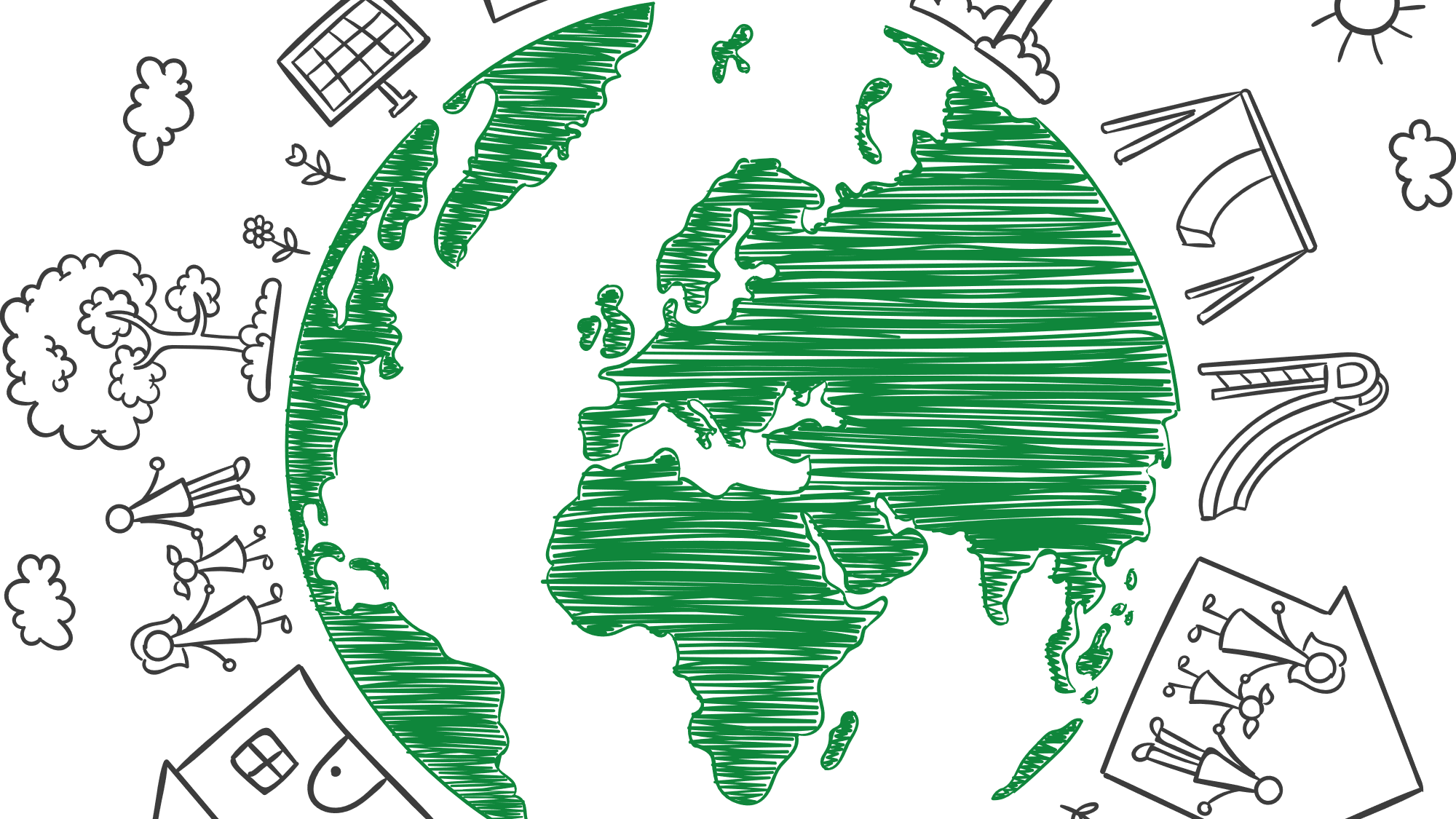 PART
03
研究过程
输入标题
输入标题
输入标题
输入标题
此处添加详细文本描述，建议与标题相关并符合整体语言风格，语言描述尽量简洁生动。
此处添加详细文本描述，建议与标题相关并符合整体语言风格，语言描述尽量简洁生动。
此处添加详细文本描述，建议与标题相关并符合整体语言风格，语言描述尽量简洁生动。
此处添加详细文本描述，建议与标题相关并符合整体语言风格，语言描述尽量简洁生动。
此处添加详细文本描述，建议与标题相关并符合整体语言风格，语言描述尽量简洁生动。
标题文字
标题文字
标题文字
标题文字
标题文字
ADD TITLE HERE
ADD TITLE HERE
ADD TITLE HERE
ADD TITLE HERE
为客户提供有效服务，是我们工作的方向和价值评价的标尺，成就客户就是成就我们自己。
点击输入简要文字内容，文字内容需概括精炼，不用多余的文字修饰
点击输入简要文字内容，文字内容需概括精炼，不用多余的文字修饰
点击输入简要文字内容，文字内容需概括精炼，不用多余的文字修饰
点击输入简要文字内容，文字内容需概括精炼，不用多余的文字修饰
ADD YOUR TEXT
ADD YOUR TEXT
点击输入简要文字内容，文字内容需概括精炼，不用多余的文字修饰
点击输入简要文字内容，文字内容需概括精炼，不用多余的文字修饰
ADD YOUR TEXT
2011
2012
2014
点击输入简要文字内容，文字内容需概括精炼，不用多余的文字修饰
ADD YOUR TEXT
2015
2016
点击输入简要文字内容，文字内容需概括精炼，不用多余的文字修饰
ADD YOUR TEXT
点击输入简要文字内容，文字内容需概括精炼，不用多余的文字修饰
ADD TITLE HERE
ADD TITLE HERE
ADD TITLE HERE
ADD TITLE HERE
ADD TITLE HERE
ADD TITLE HERE
点击输入简要文字内容，文字内容需概括精炼，不用多余的文字修饰
点击输入简要文字内容，文字内容需概括精炼，不用多余的文字修饰
点击输入简要文字内容，文字内容需概括精炼，不用多余的文字修饰
点击输入简要文字内容，文字内容需概括精炼，不用多余的文字修饰
点击输入简要文字内容，文字内容需概括精炼，不用多余的
点击输入简要文字内容，文字内容需概括精炼，不用多余的文字修饰
标题文字
标题文字
标题文字
标题文字
标题文字
此处添加详细文本描述，建议与标题相关并符合整体语言风格，语言描述尽量简洁生动。
此处添加详细文本描述，建议与标题相关并符合整体语言风格，语言描述尽量简洁生动。
此处添加详细文本描述，建议与标题相关并符合整体语言风格，语言描述尽量简洁生动。
此处添加详细文本描述，建议与标题相关并符合整体语言风格，语言描述尽量简洁生动。
此处添加详细文本描述，建议与标题相关并符合整体语言风格，语言描述尽量简洁生动。
01
请在这里输入文字请在这里输入文字
标   题
02
请在这里输入文字请在这里输入文字
标   题
03
请在这里输入文字请在这里输入文字
标   题
04
请在这里输入文字请在这里输入文字
标   题
ADD YOUR TILE HERE
4.5
关键词
点击输入简要文字内容
4
关键词
点击输入简要文字内容
关键词
3.5
点击输入简要文字内容
关键词
4.5
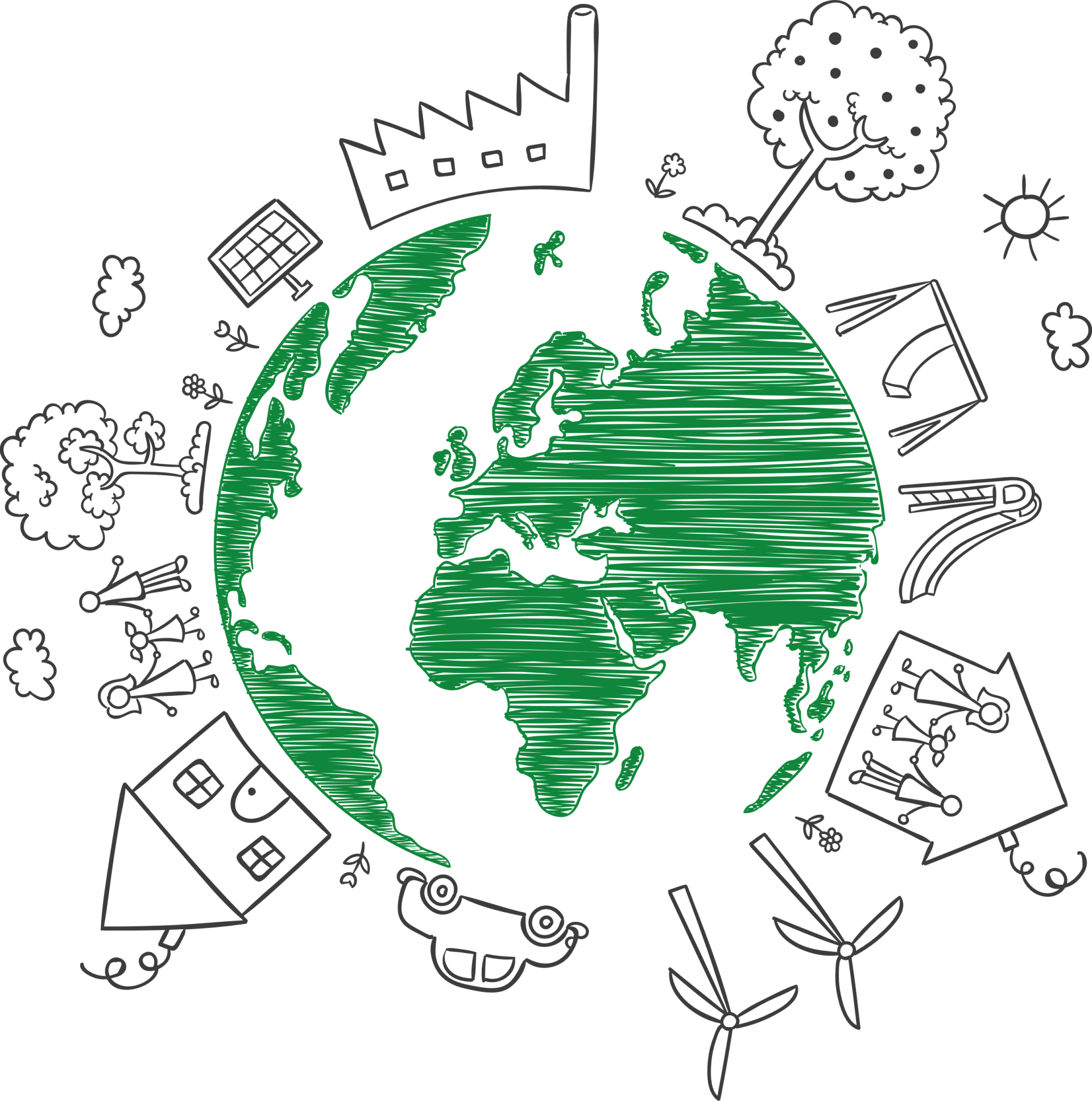 PART
04
研究结论
输入标题
输入标题
输入标题
输入标题
输入小标题
输入小标题
点击输入简要文字内容，文字内容需概括精炼，不用多余的文字修饰
点击输入简要文字内容，文字内容需概括精炼，不用多余的文字修饰
01
03
输入小标题
输入小标题
点击输入简要文字内容，文字内容需概括精炼，不用多余的文字修饰
点击输入简要文字内容，文字内容需概括精炼，不用多余的文字修饰
04
02
标题文字
标题文字
标题文字
标题文字
标题文字
此处添加详细文本描述，建议与标题相关并符合整体语言风格，语言描述尽量简洁生动。
此处添加详细文本描述，建议与标题相关并符合整体语言风格，语言描述尽量简洁生动。
此处添加详细文本描述，建议与标题相关并符合整体语言风格，语言描述尽量简洁生动。
此处添加详细文本描述，建议与标题相关并符合整体语言风格，语言描述尽量简洁生动。
此处添加详细文本描述，建议与标题相关并符合整体语言风格，语言描述尽量简洁生动。
1
2
4
5
3
标题文字
标题文字
标题文字
标题文字
此处添加详细文本描述，建议与标题相关并符合整体语言风格，语言描述尽量简洁生动。
此处添加详细文本描述，建议与标题相关并符合整体语言风格，语言描述尽量简洁生动。
此处添加详细文本描述，建议与标题相关并符合整体语言风格，语言描述尽量简洁生动。
此处添加详细文本描述，建议与标题相关并符合整体语言风格，语言描述尽量简洁生动。
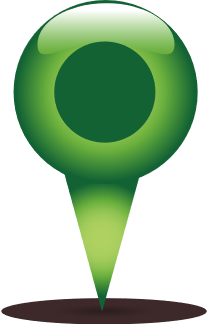 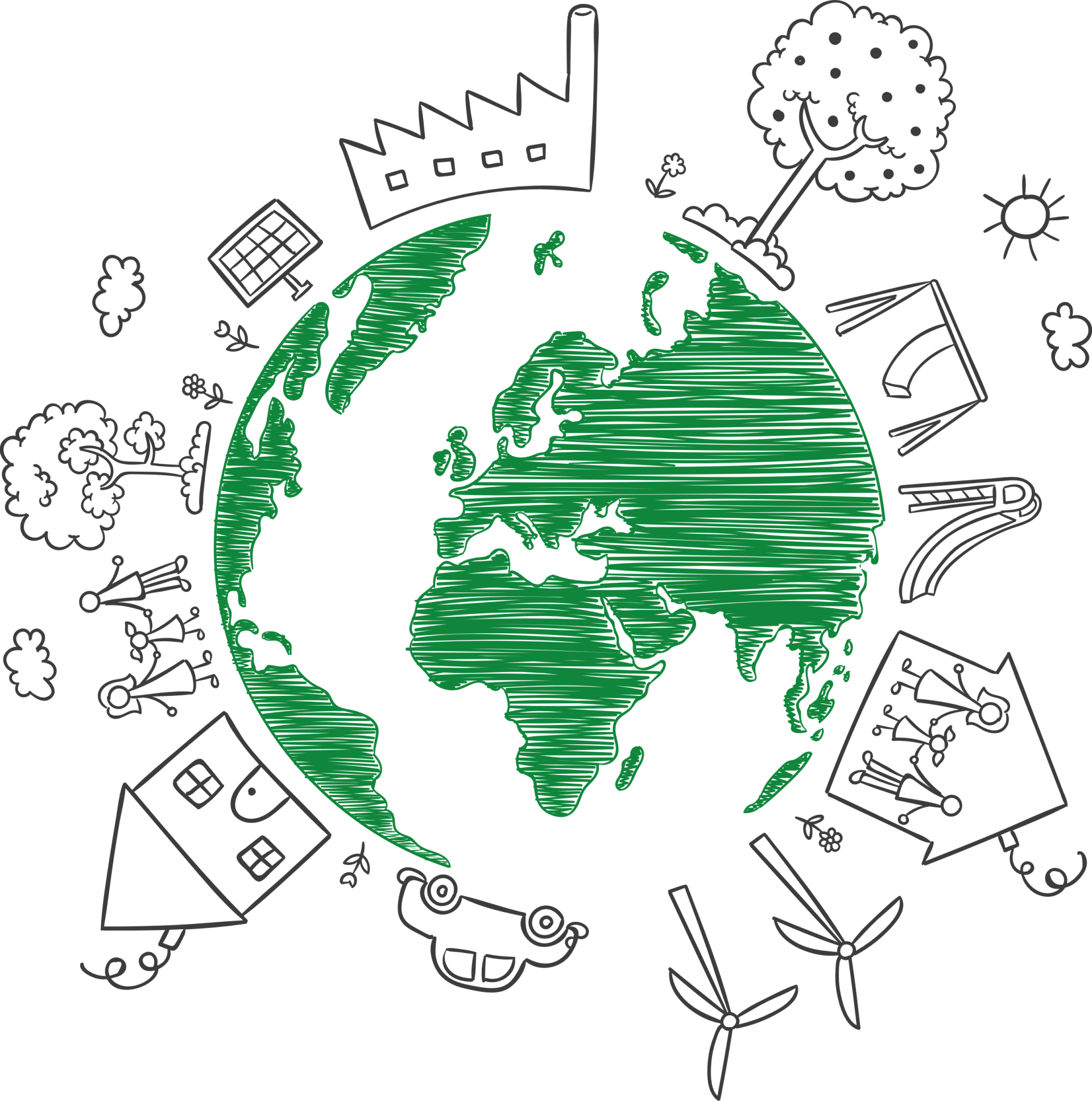 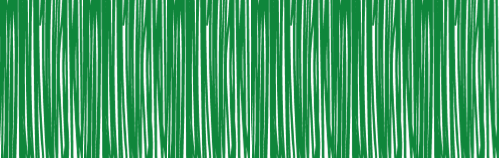 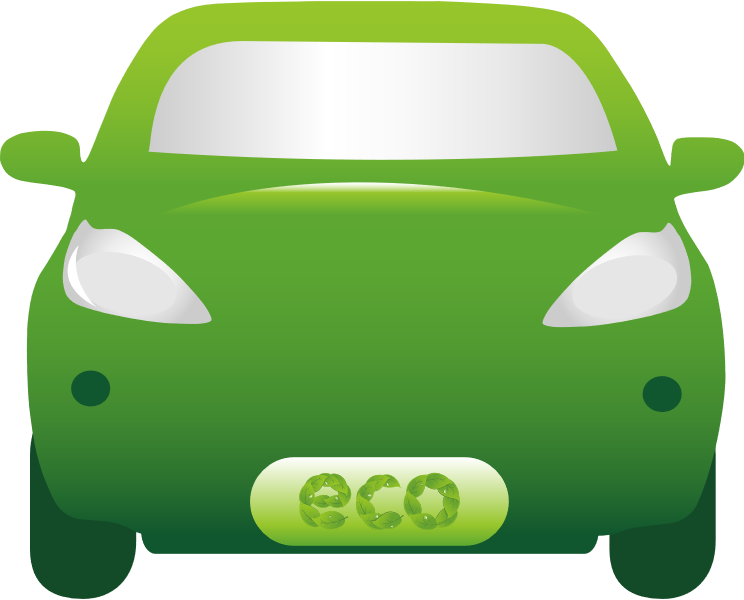 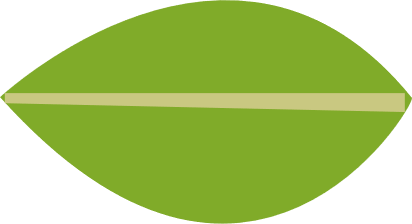 谢谢观看
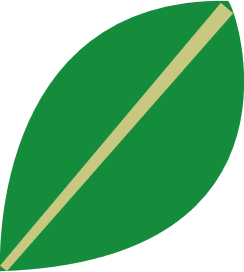 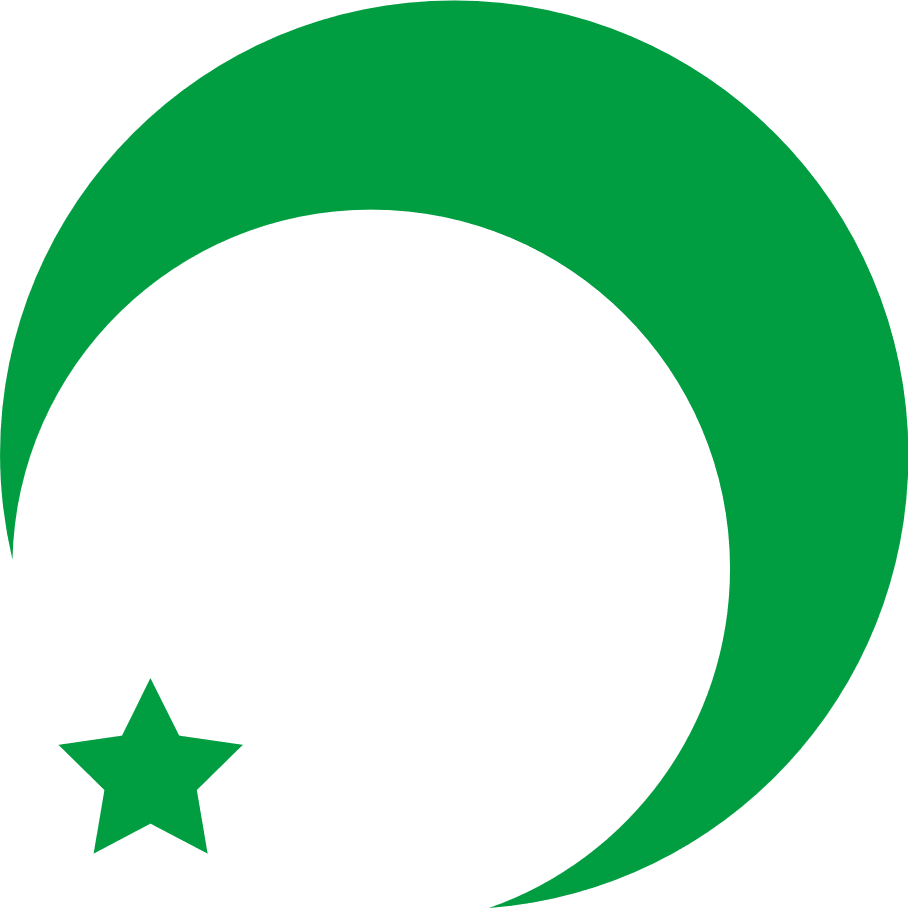 请插入您的相关文本内容或者其它内容
汇报人：某某某  时间：2020.09
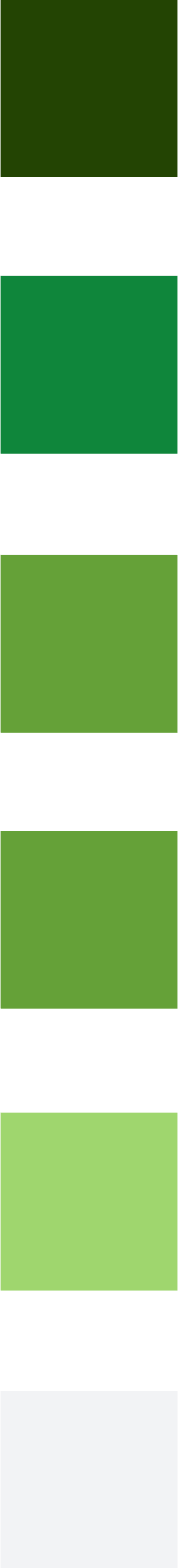 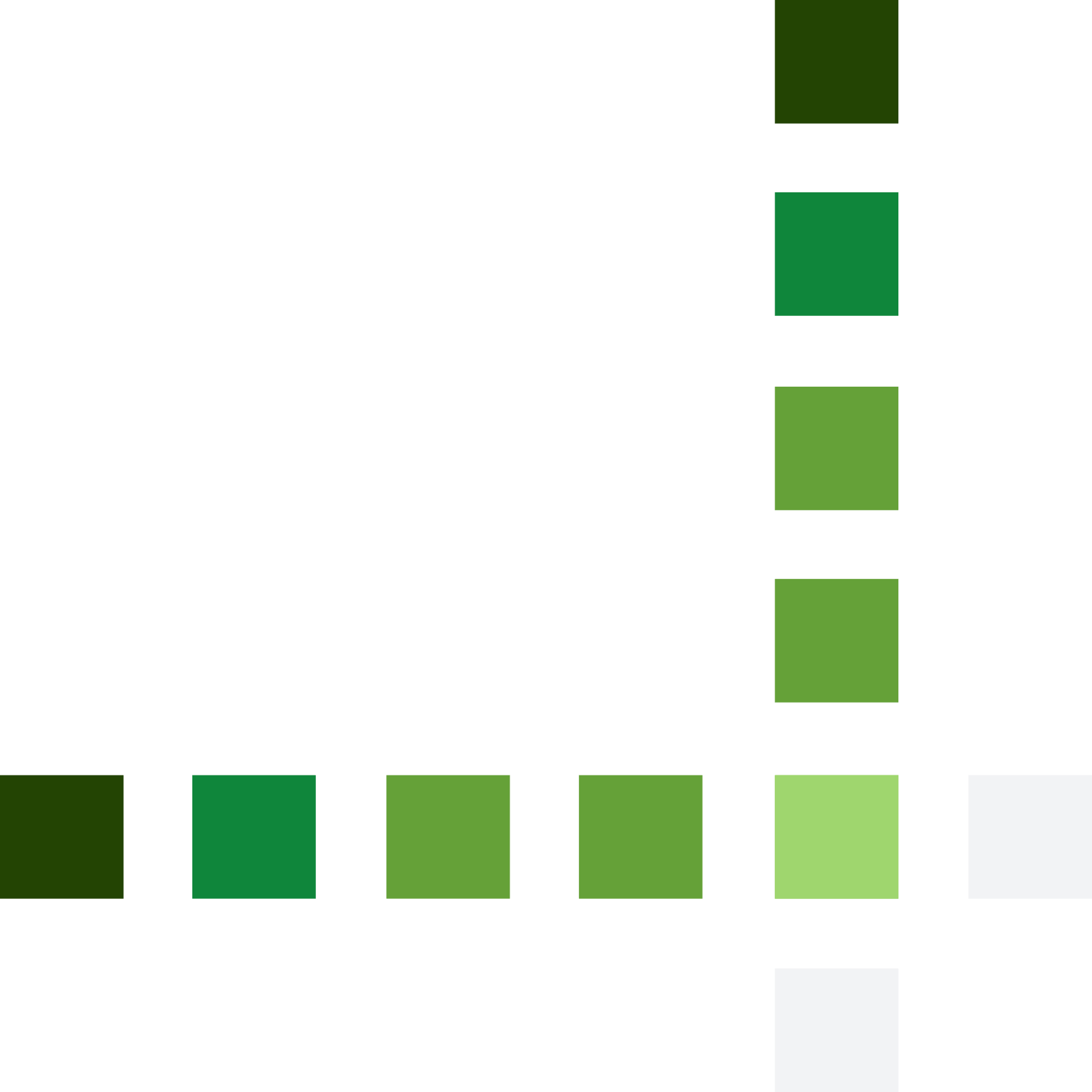